Do Space Innovation Fellowship
By Charlie Cuddy with Bricklayer
The Goal of Innovation Fellowship:
My focus is to help get computer programming into more classrooms, libraries, and after school programs by giving teachers a guide on how to easily use Bricklayer in their classroom without the teacher needing to have previous knowledge themselves. 
Bricklayer is a local non-profit which combines the use of code, math, art, spatial recognition, creativity, and problem-solving to teach computer science.
First Sessions with Bricklayer: The Grid
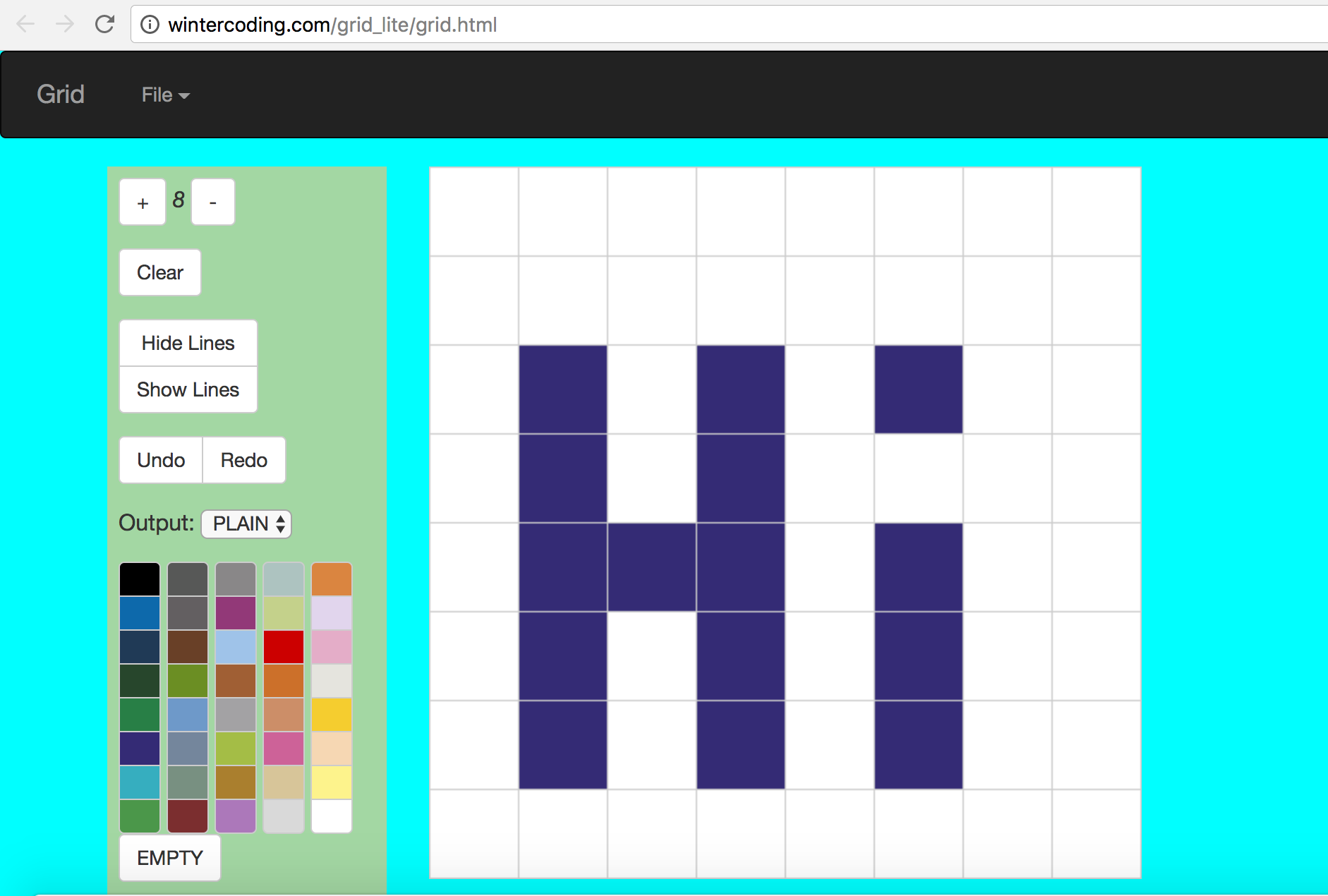 First Sessions with Bricklayer: Vitruvia
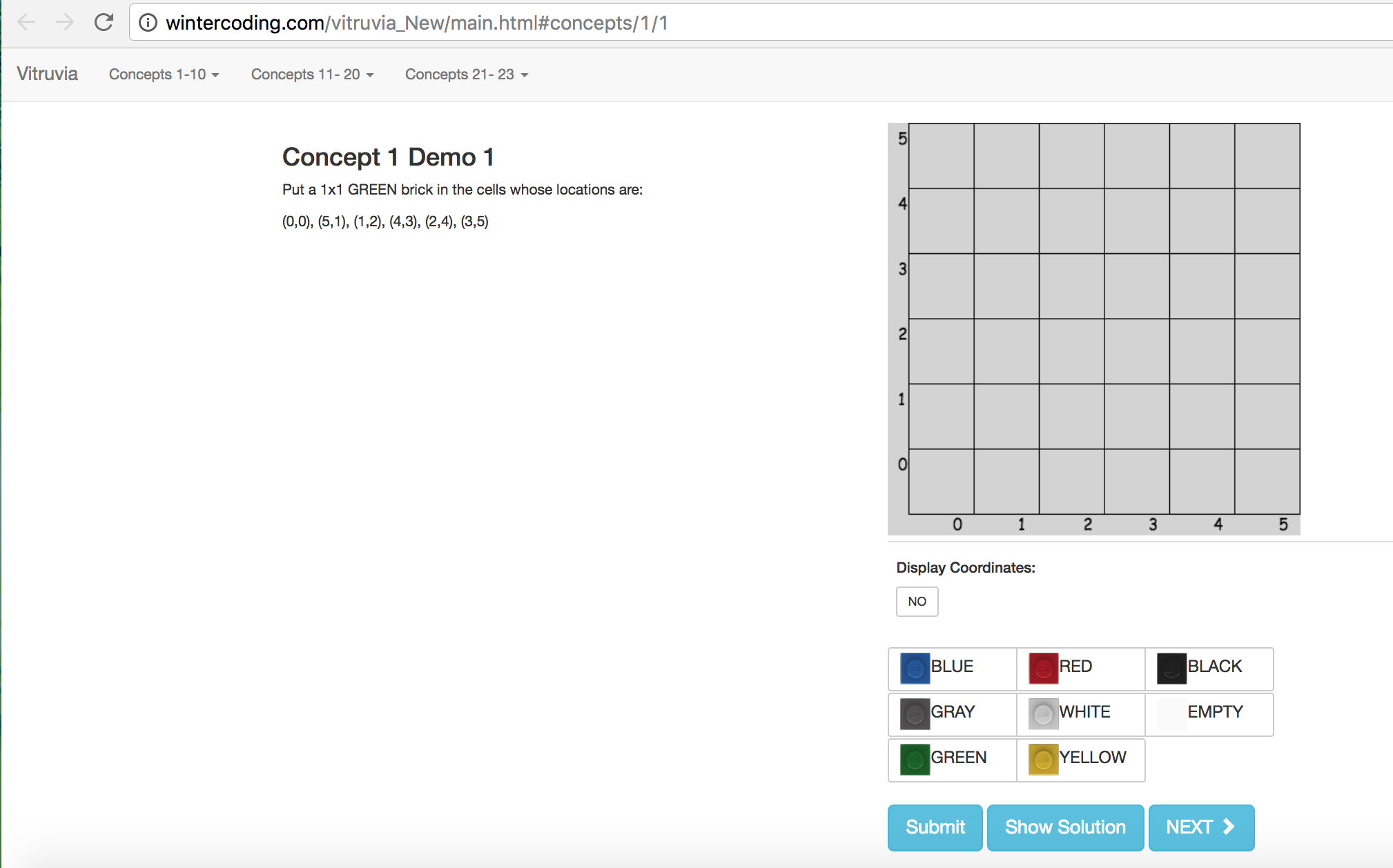 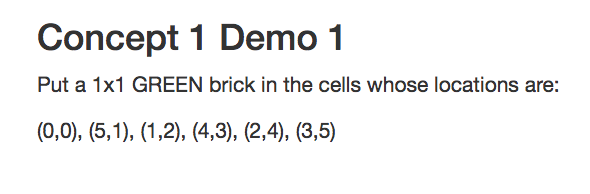 First Sessions with Bricklayer: Vitruvia
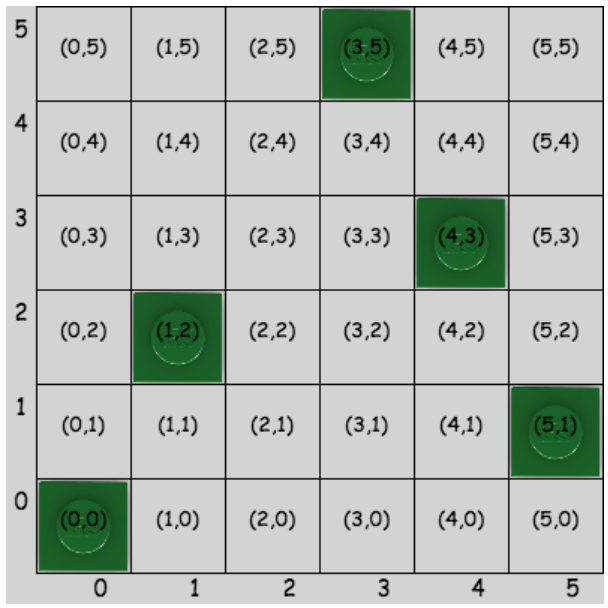 First Sessions with Bricklayer: Bricklayer-Lite
Drag and Drop Code Blocks
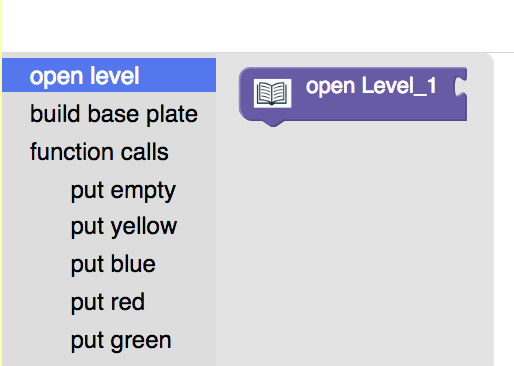 Exercises to Practice Bricklayer-Lite
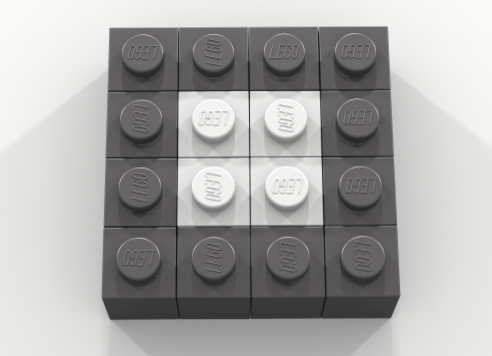 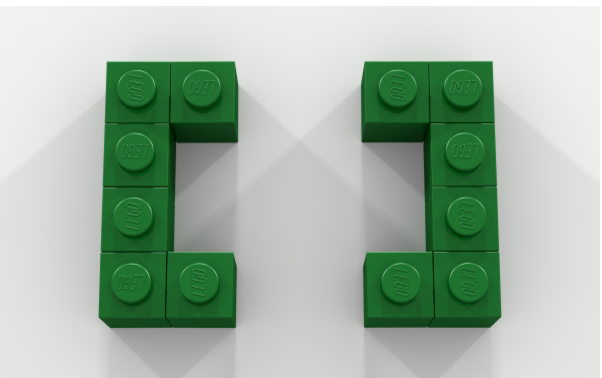 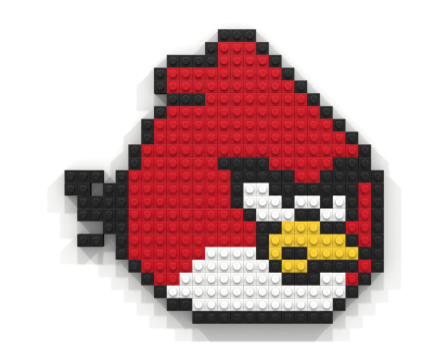 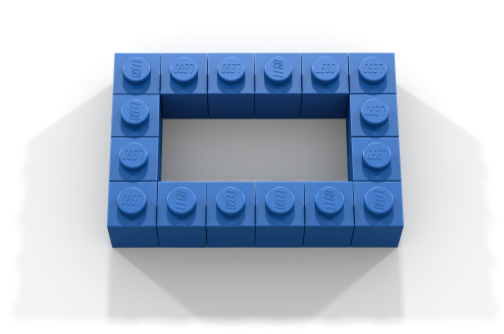 Bricklayer
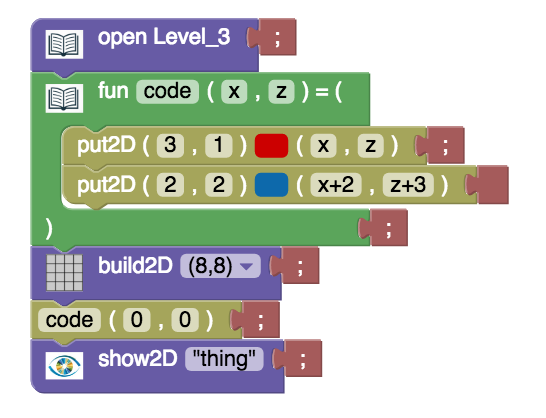 open Level_3;

fun code(x,z) = (
  code;
  the;
  thing
);

build(8,8);
code(0,0);
show “thing”;
Bricklayer
All exercises done in Bricklayer-Lite can be coded in Bricklayer with the same format

Video Tutorials and Code-Alongs available at Bricklayer

Documentation available at Bricklayer
Beginner Bricklayer Projects
Exercises to Practice Bricklayer
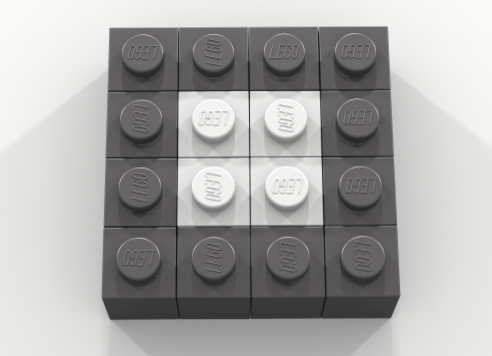 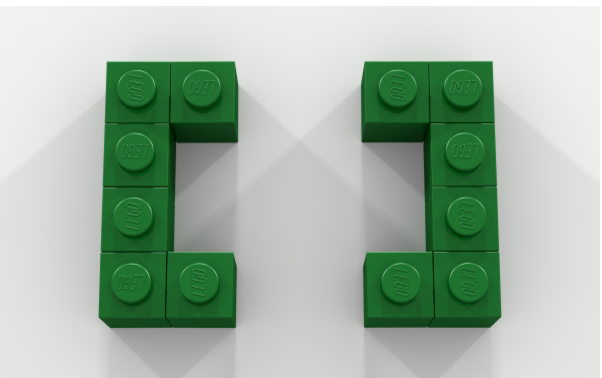 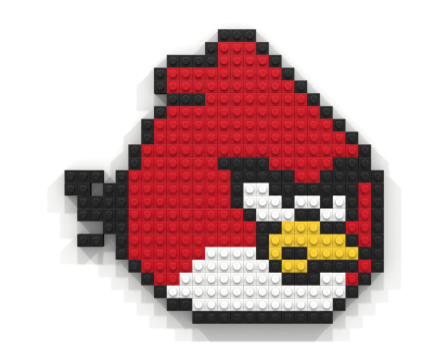 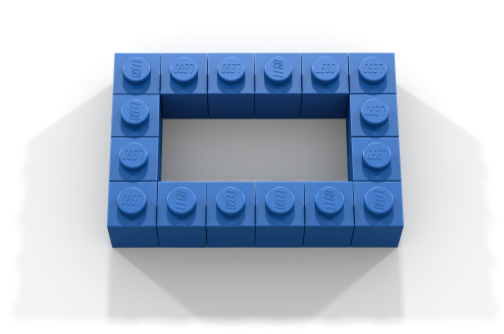 Pentominoes
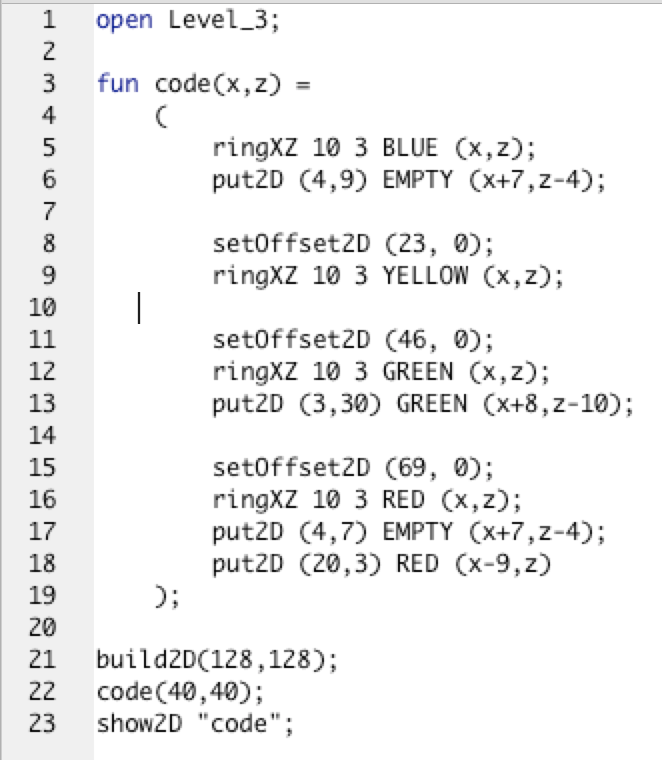 View in LDD
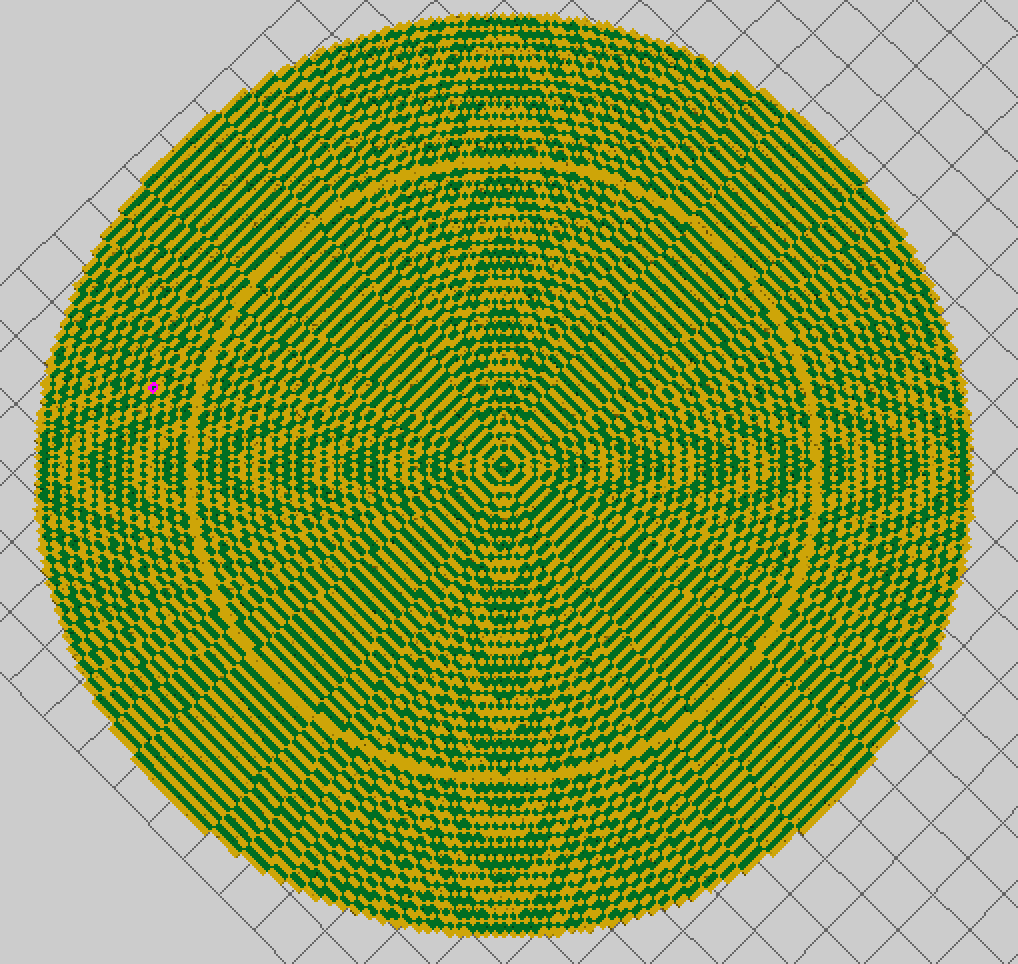 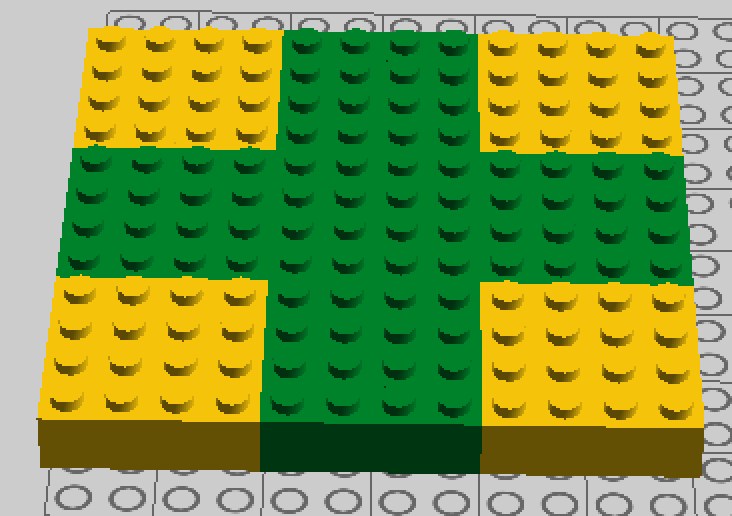 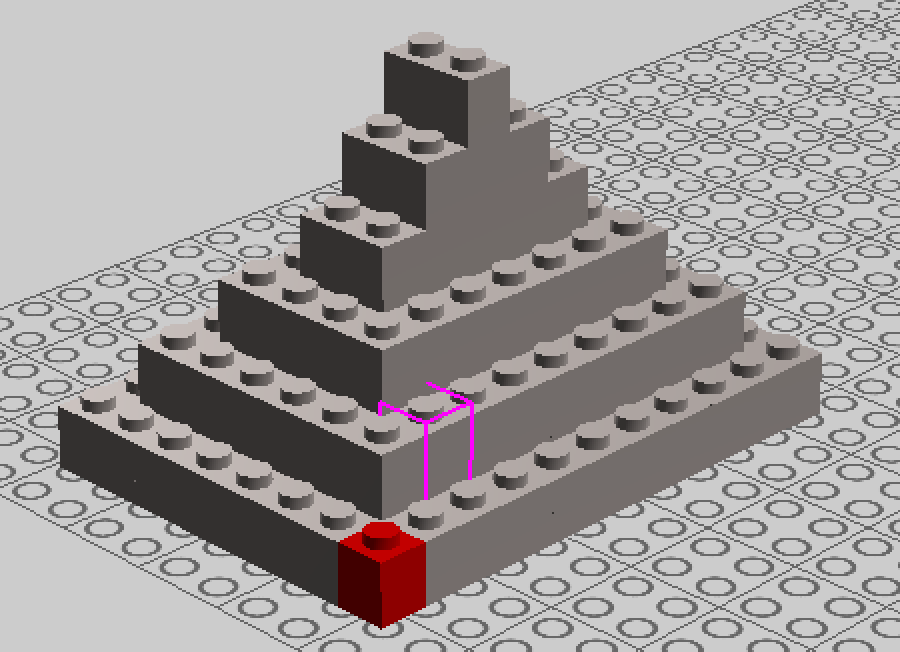 Moderate Bricklayer Projects
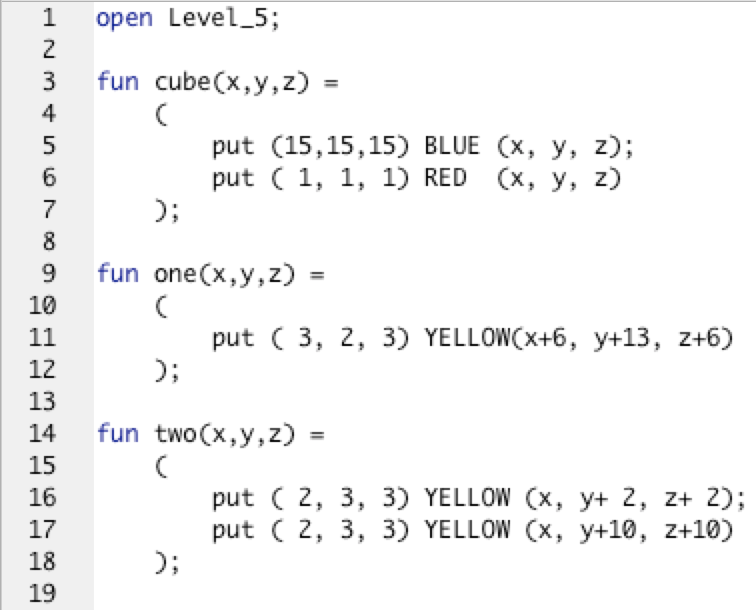 Code to DIE for…
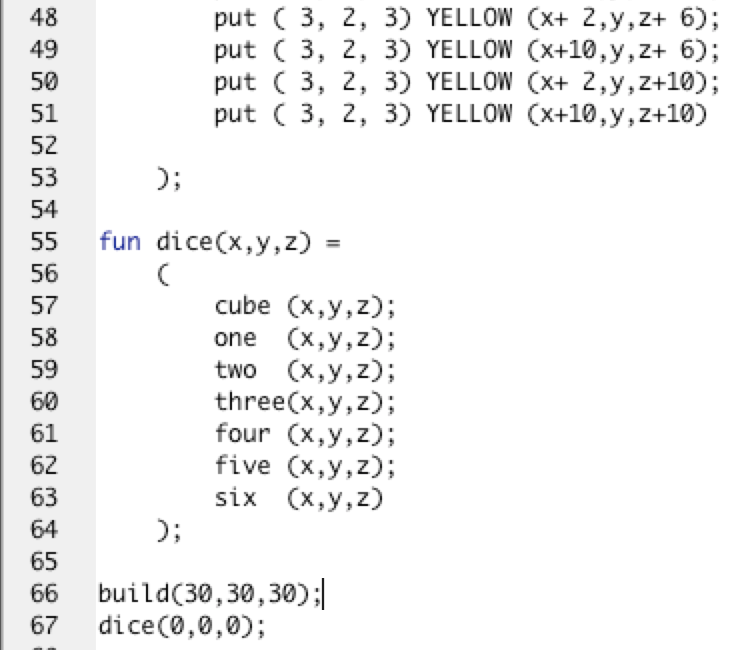 View in LDraw
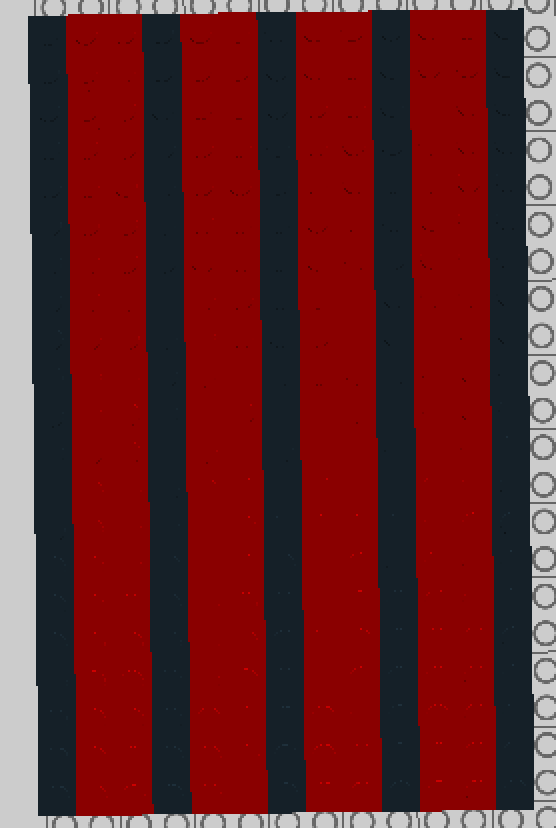 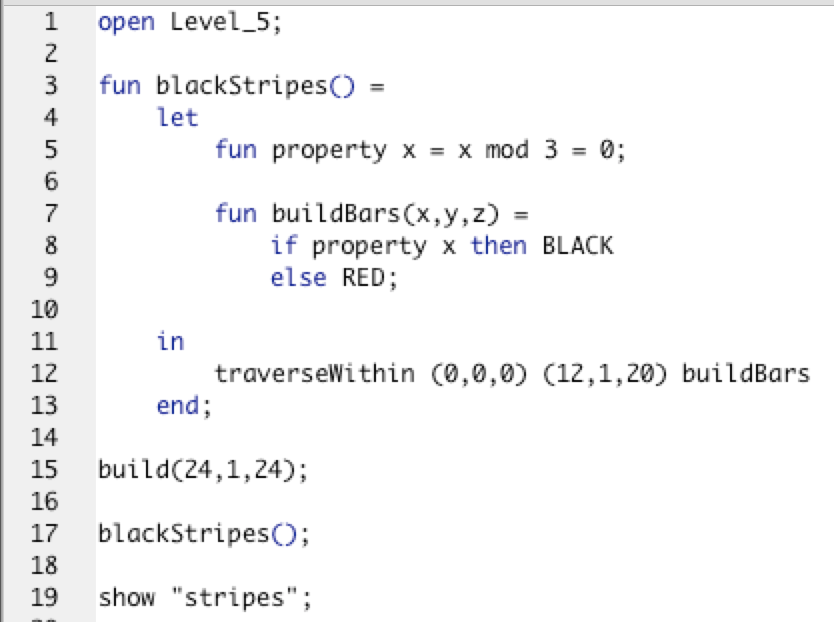 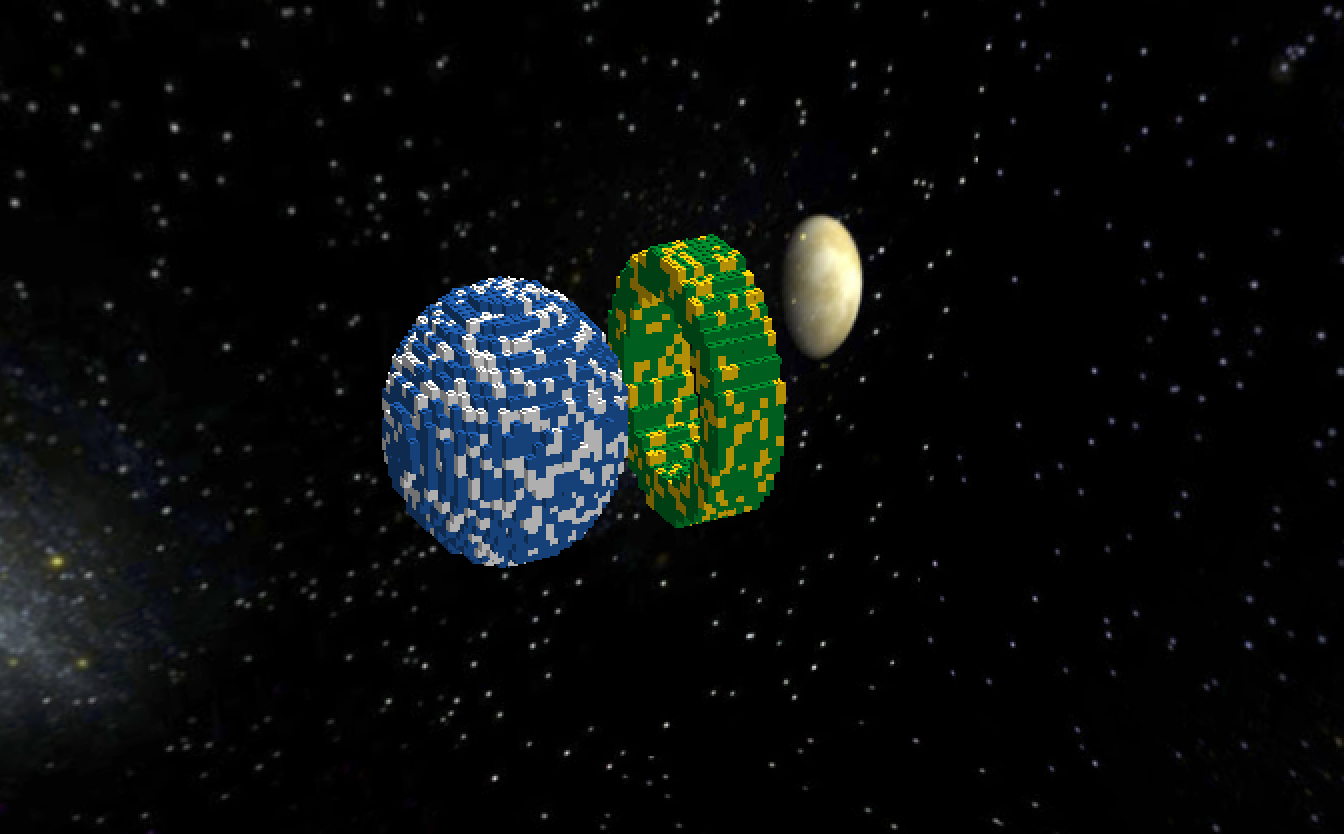 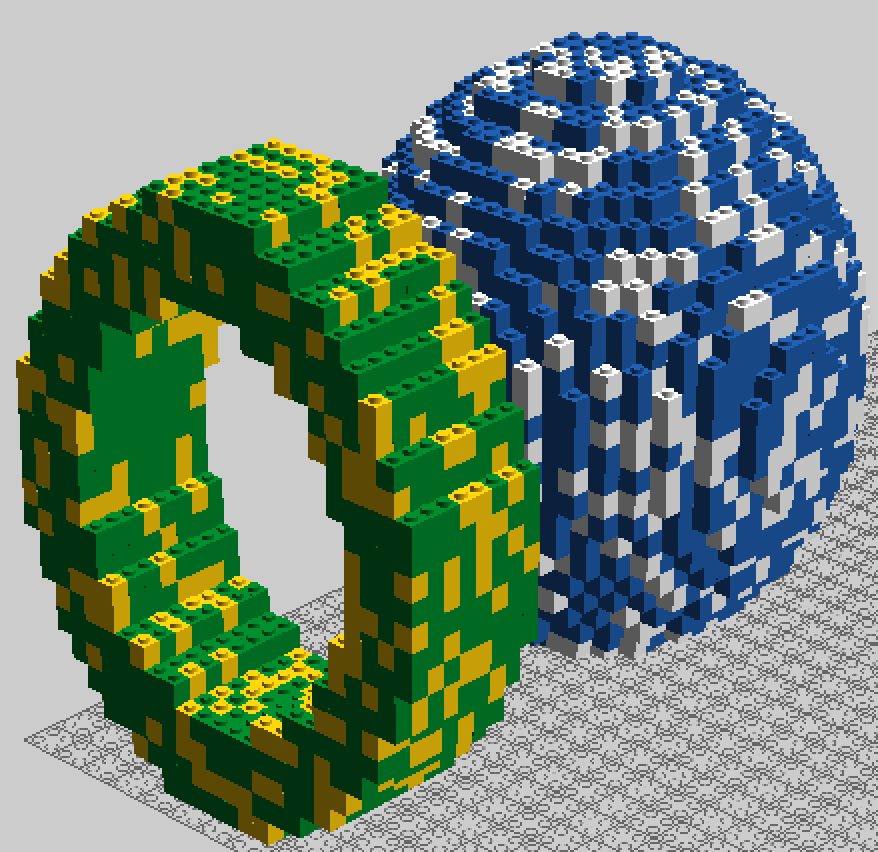 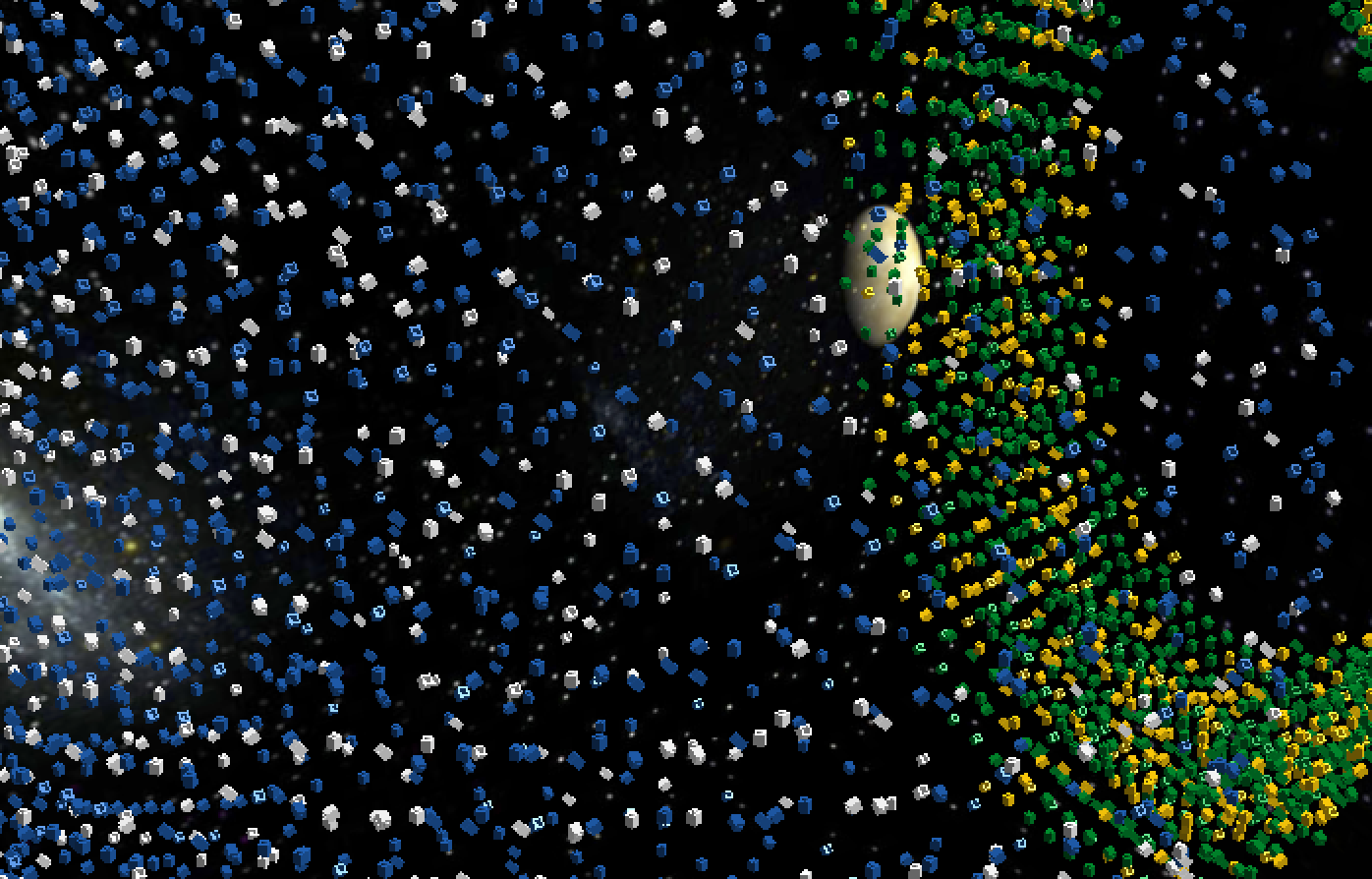 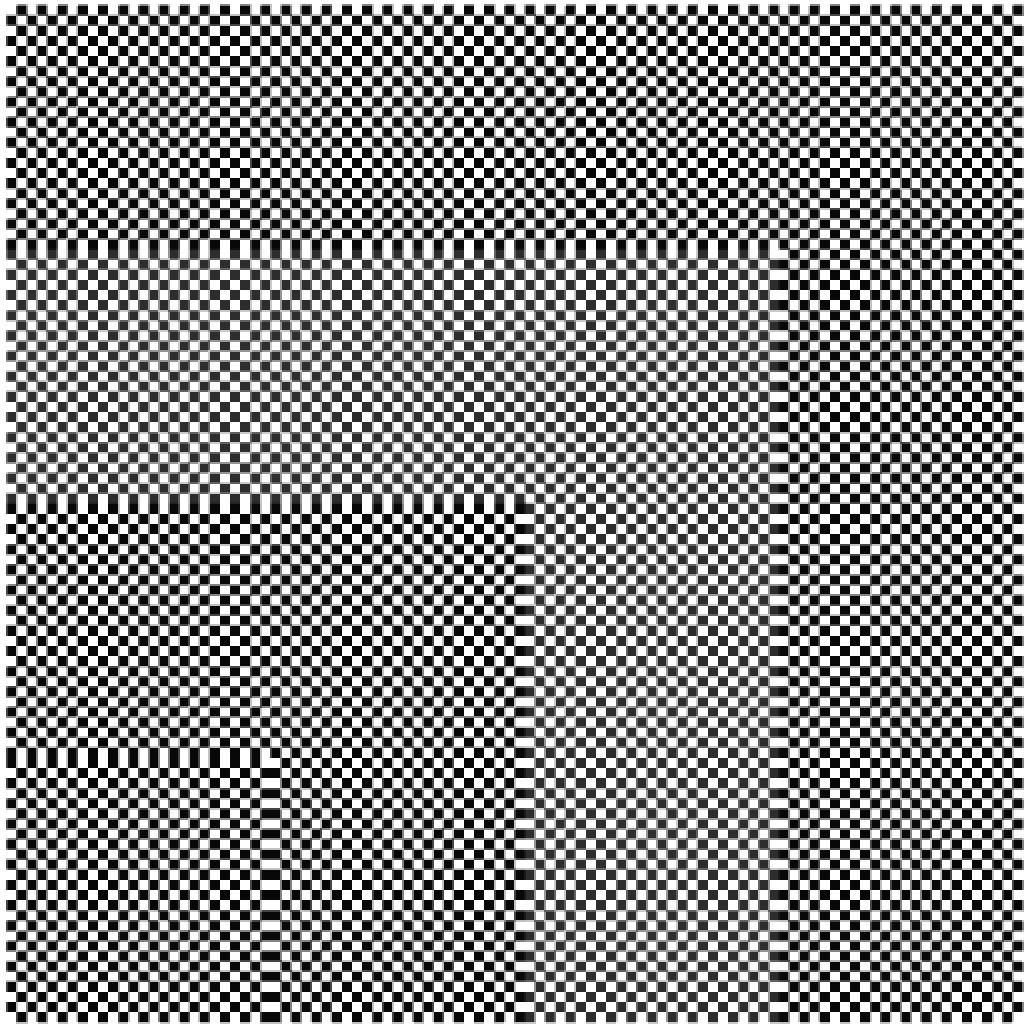 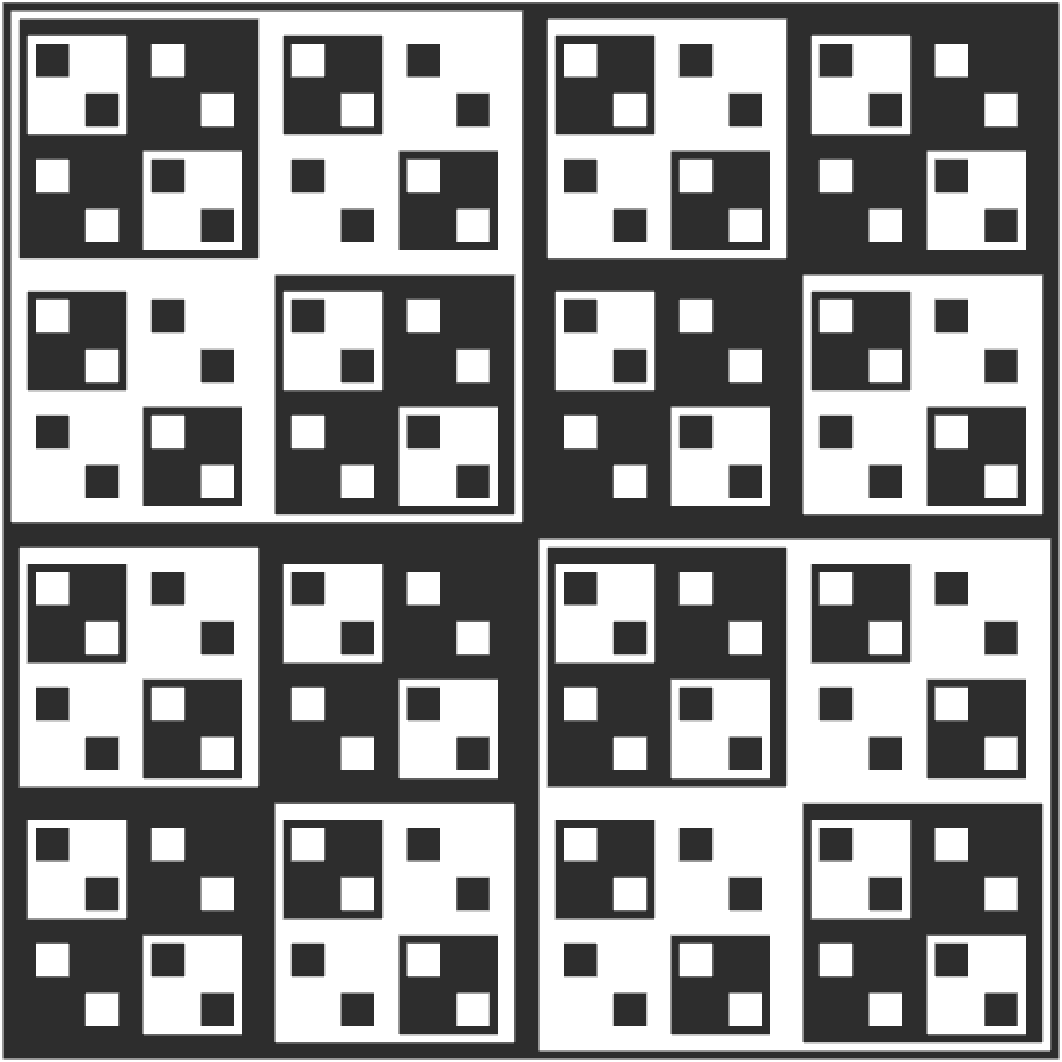 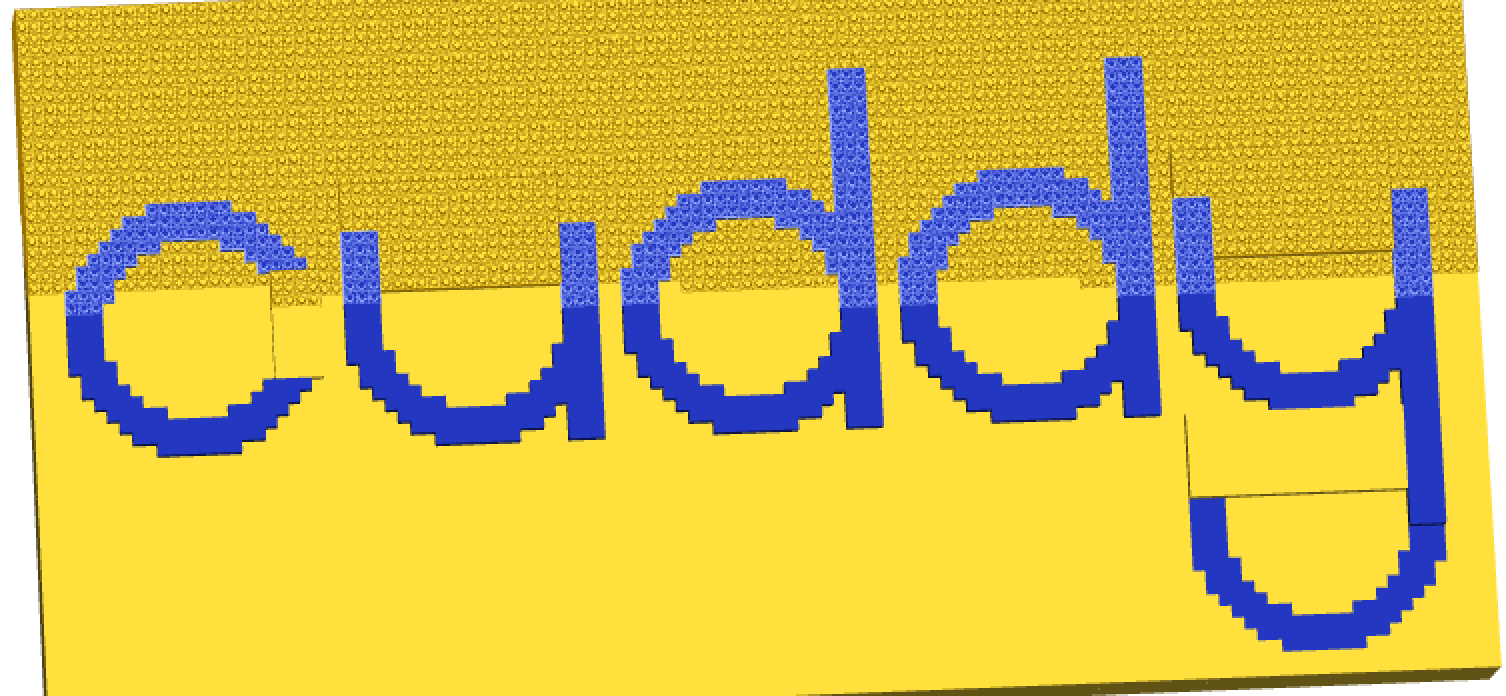 Advanced Bricklayer Projects
Memorial Stadium
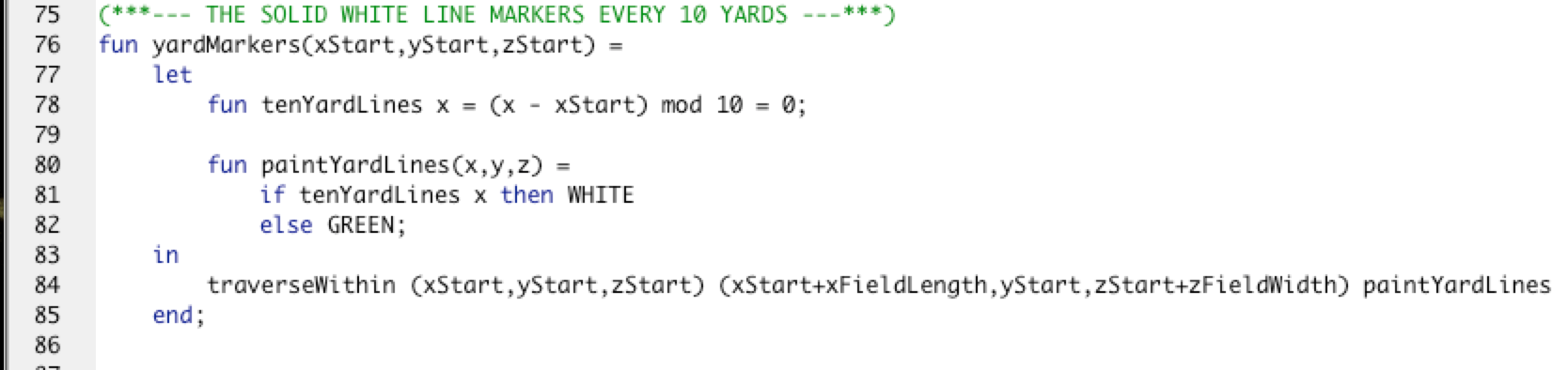 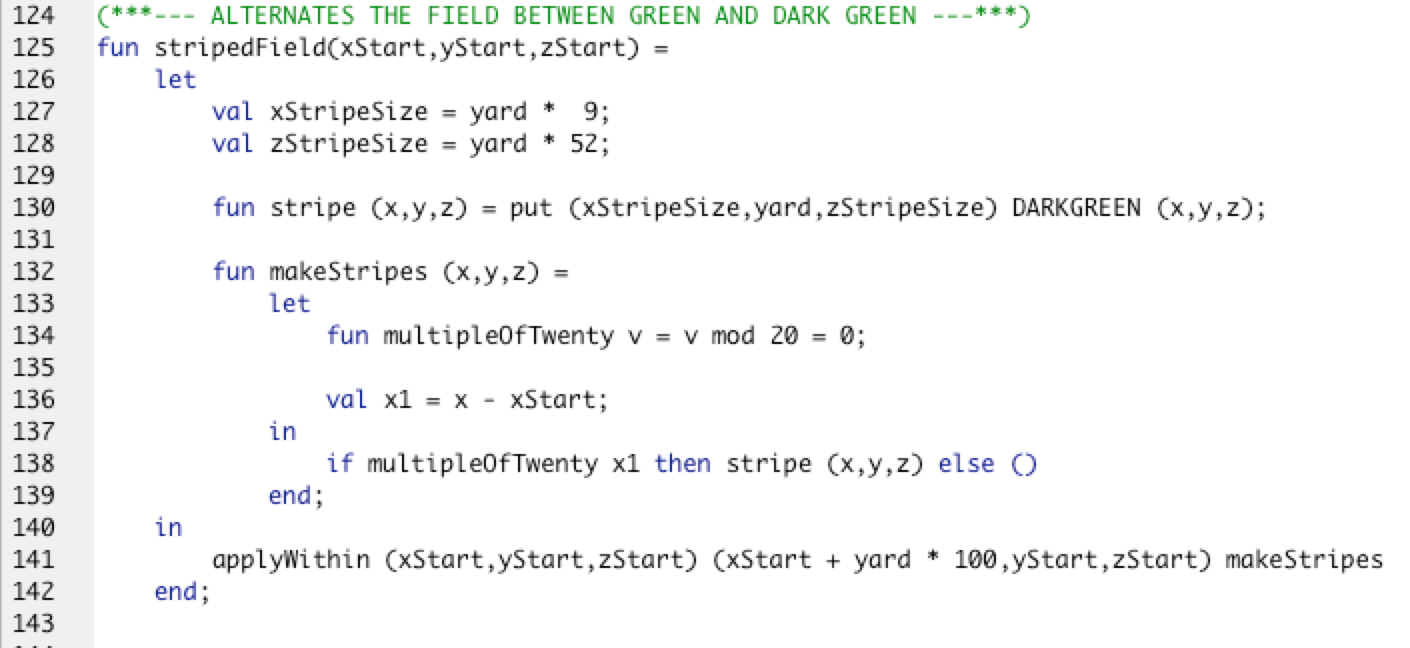 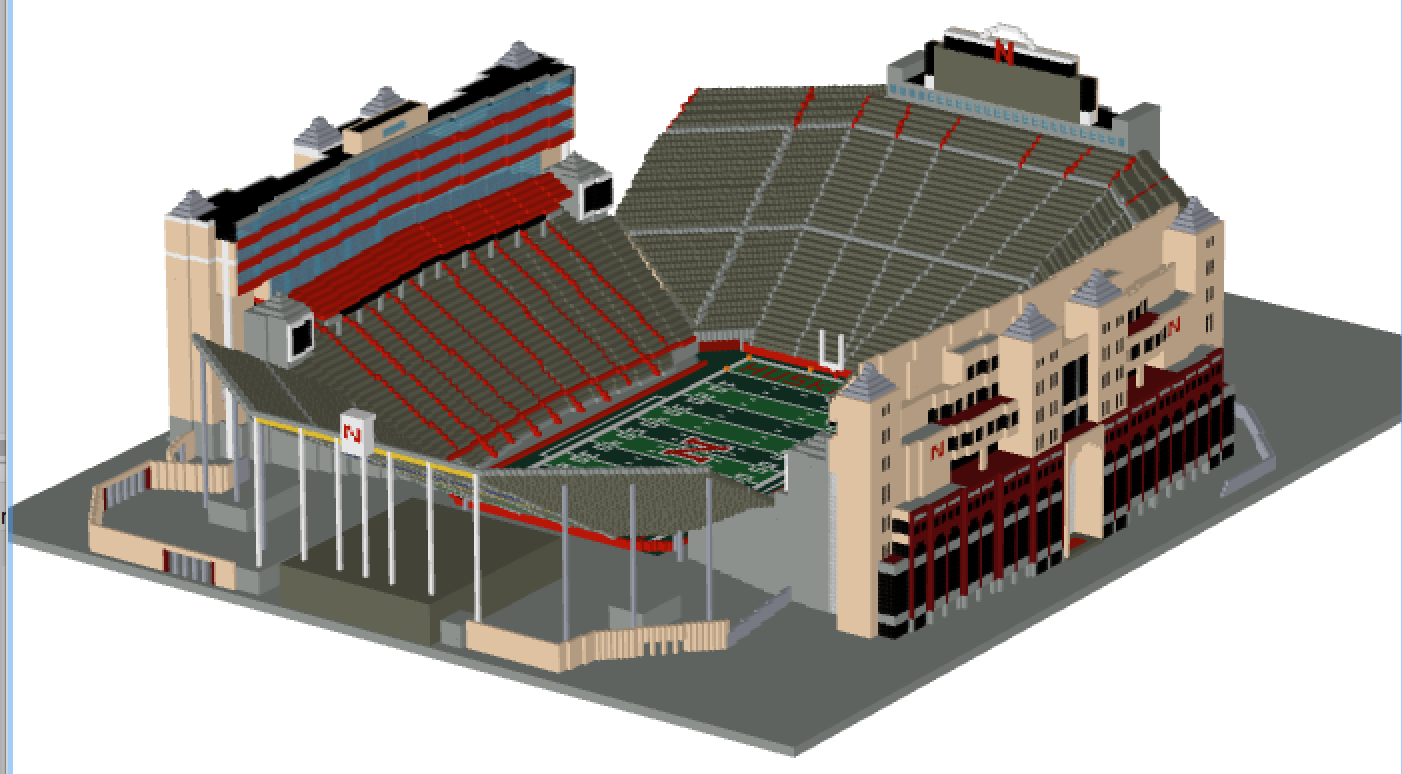 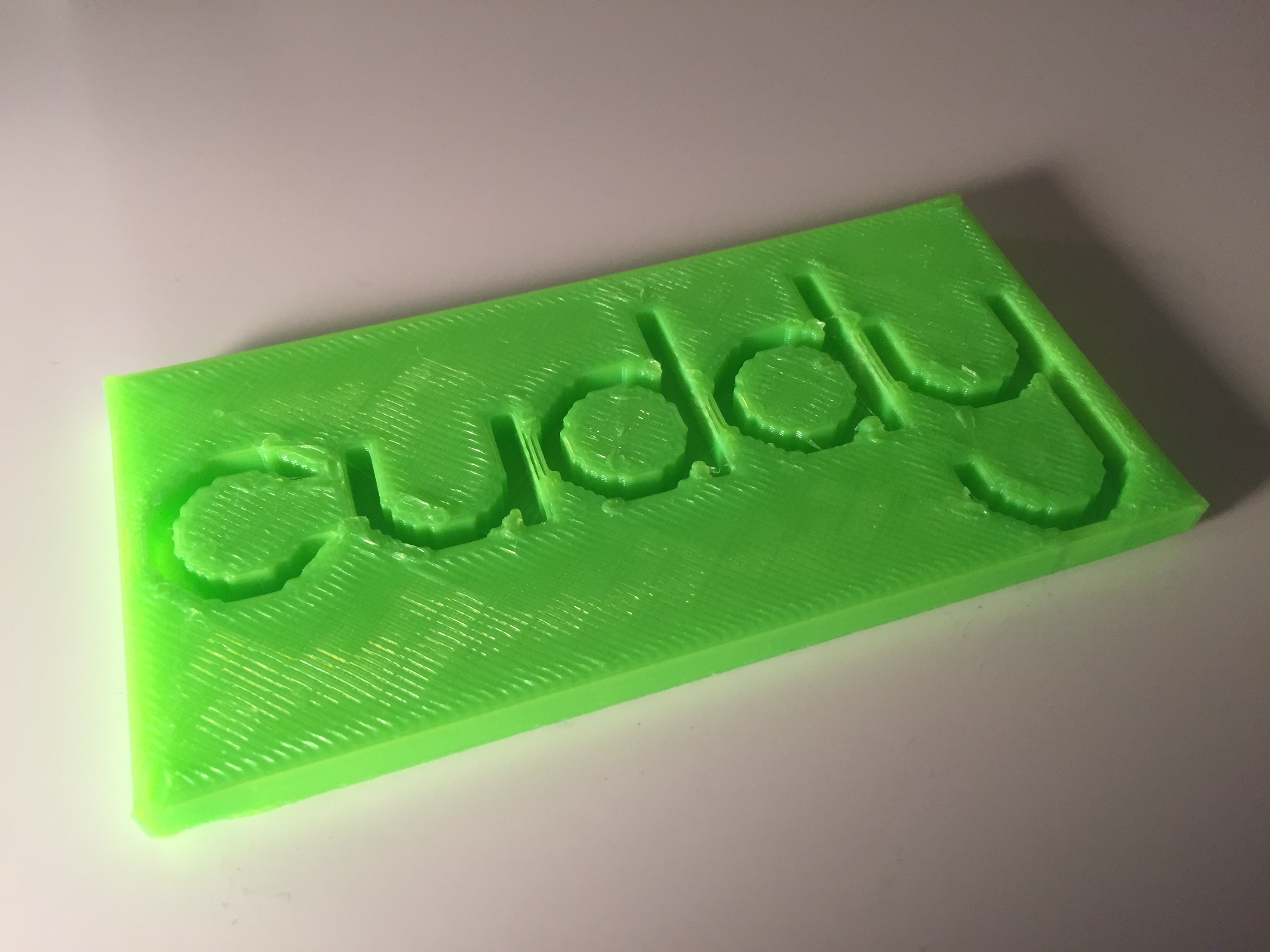 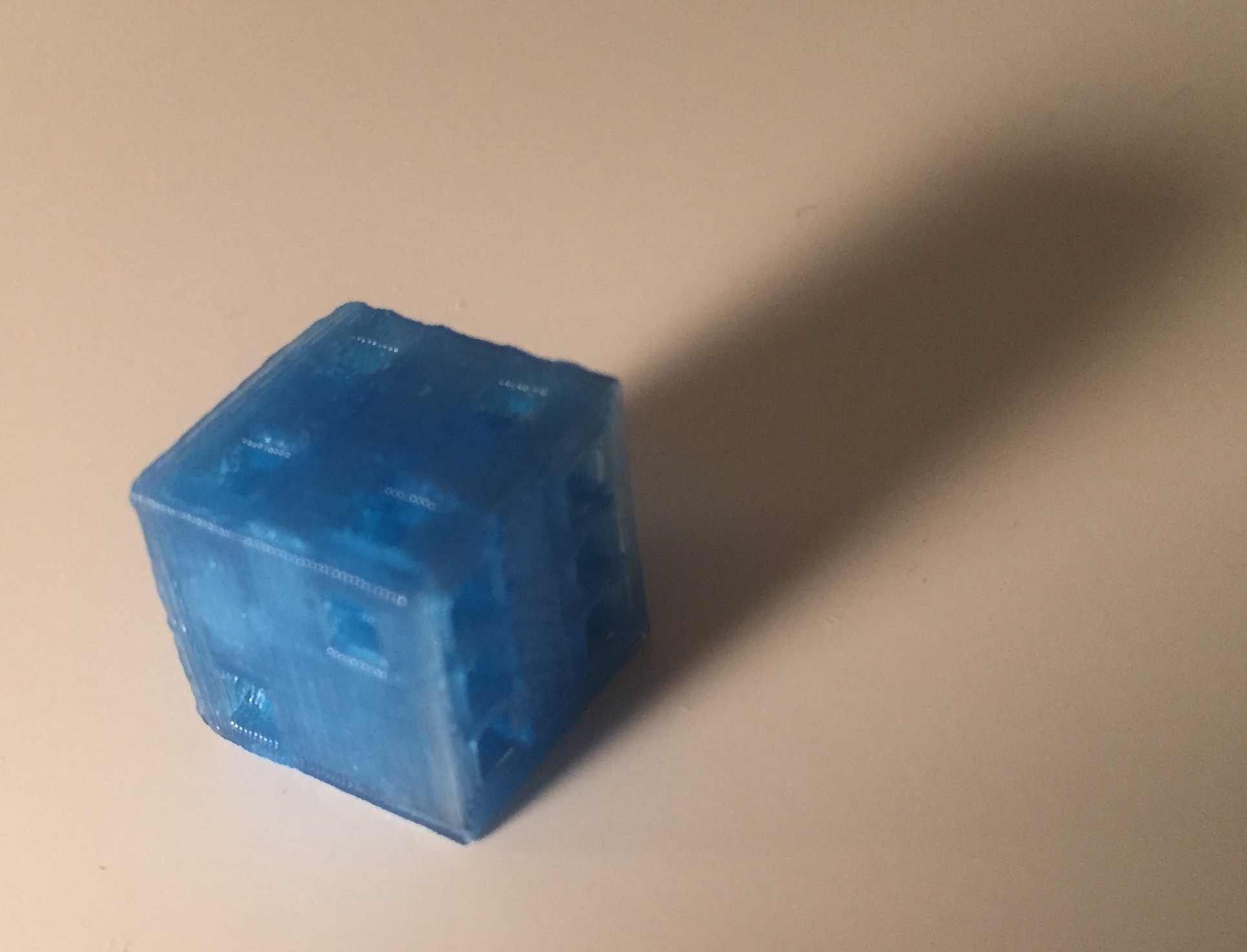 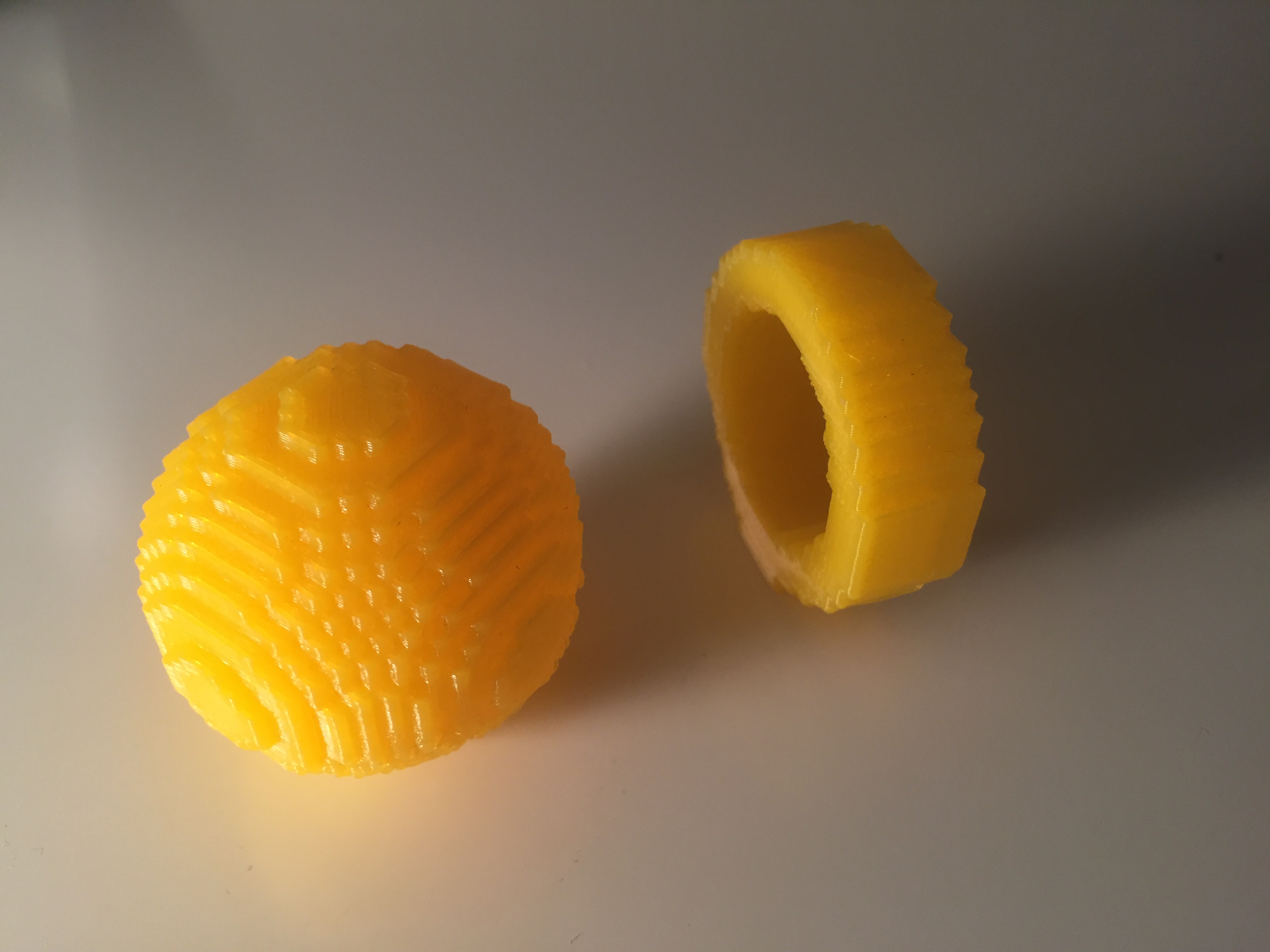 https://codecuddy.github.io/bricklayer/
This website was built to help set up the steps to get started in Bricklayer, exercises to practice coding in Bricklayer, and ideas of artifacts to code.